Государственное бюджетное общеобразовательное учреждениеСамарской областиОсновная общеобразовательная школа с.ВысокоеМуниципального района Пестравский Самарской области(ГБОУ ООШ с.Выское)«Церковь Архангела Михаила»                                                                                                                                                 Автор: Бодягин Илья                                                                                                                                                                              ученик 9 класса                                                                                                                                 ГБОУ ООШ с.Высокое м.р. Пестравский                                                                                                                        Руководитель: Рыжкова Елена Андреевна                                                                                                                                                              учитель английского языка                                                                                                                                  ГБОУ ООШ с.Высокое м.р.Пестравскийс.Высокое, 2022 г.
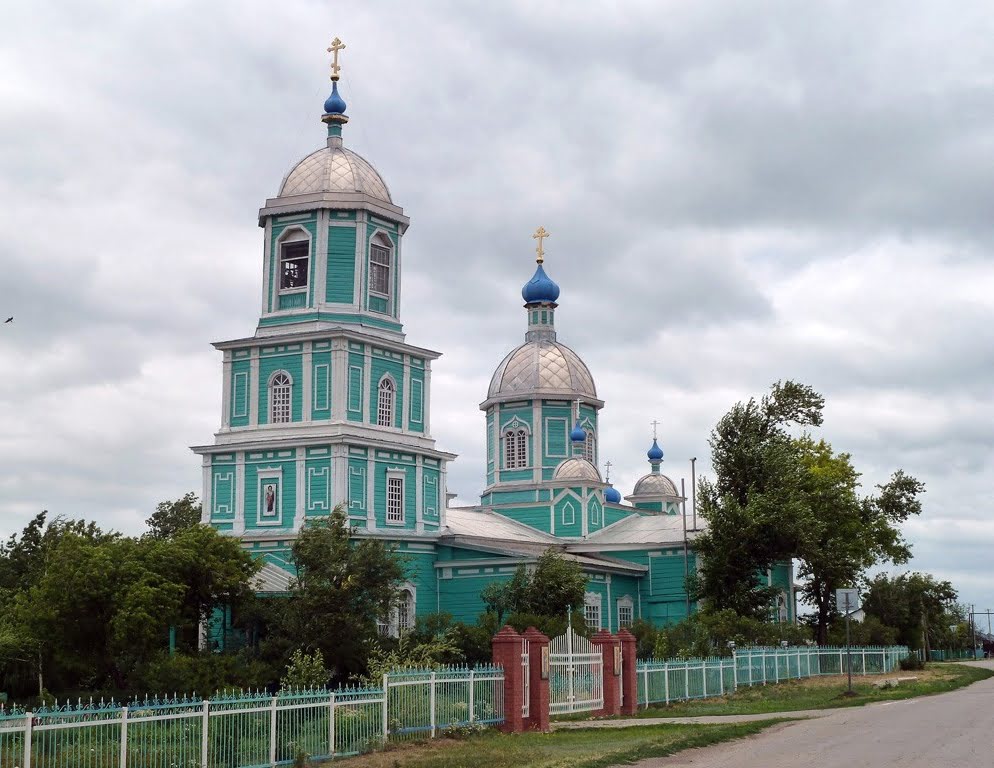 Полное название: Архангельская церковь - Церковь Архангела Михаила.
Обиходное название: Архангельская церковь.
Адрес: Самарская область, Пестравский район, село Высокое, улица Телеграфная, 48.
Адрес на 1917 год: Самарская губерния, Николаевский уезд, село Высокое.
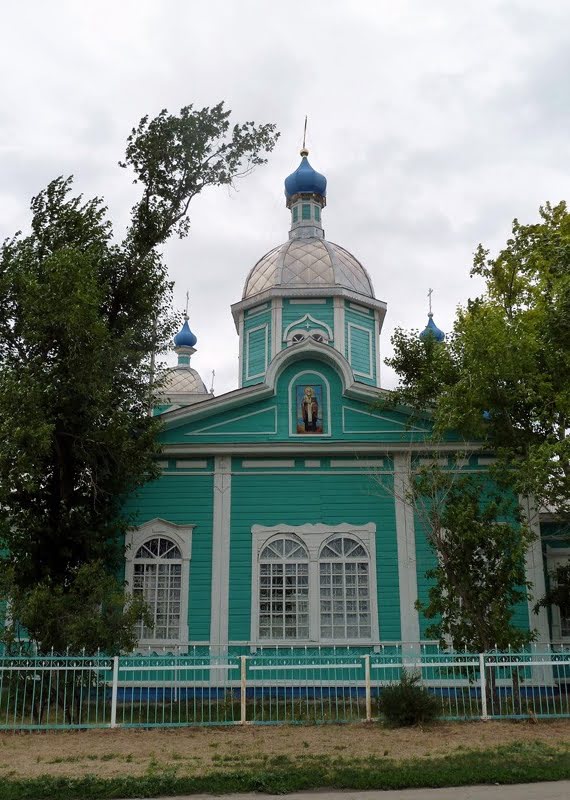 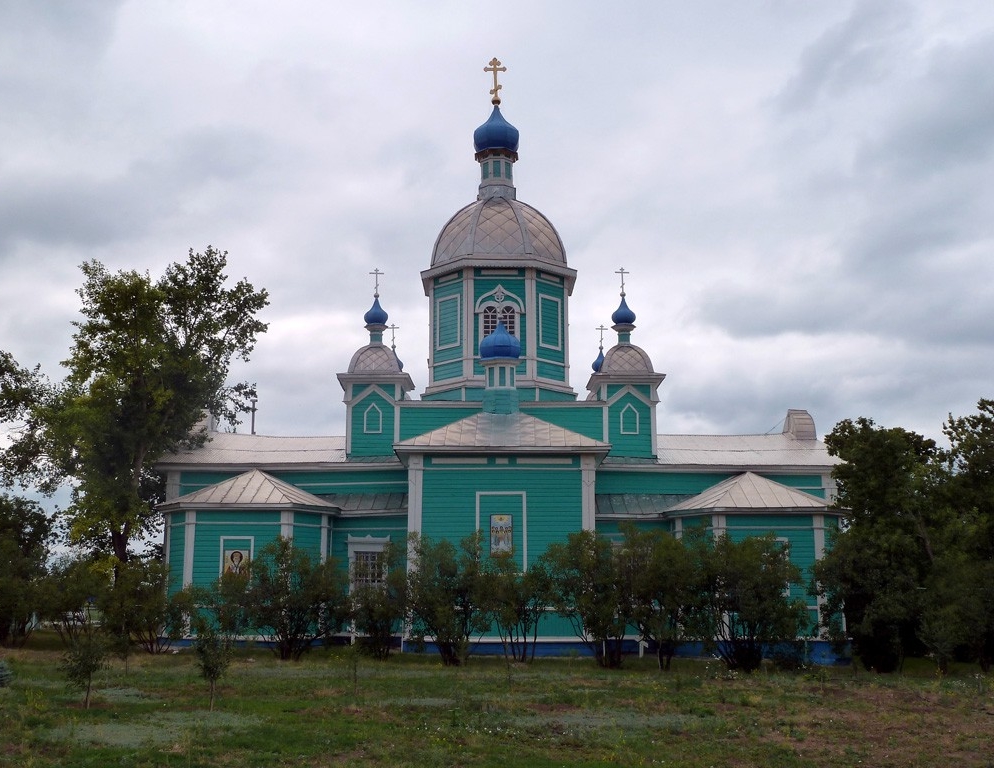 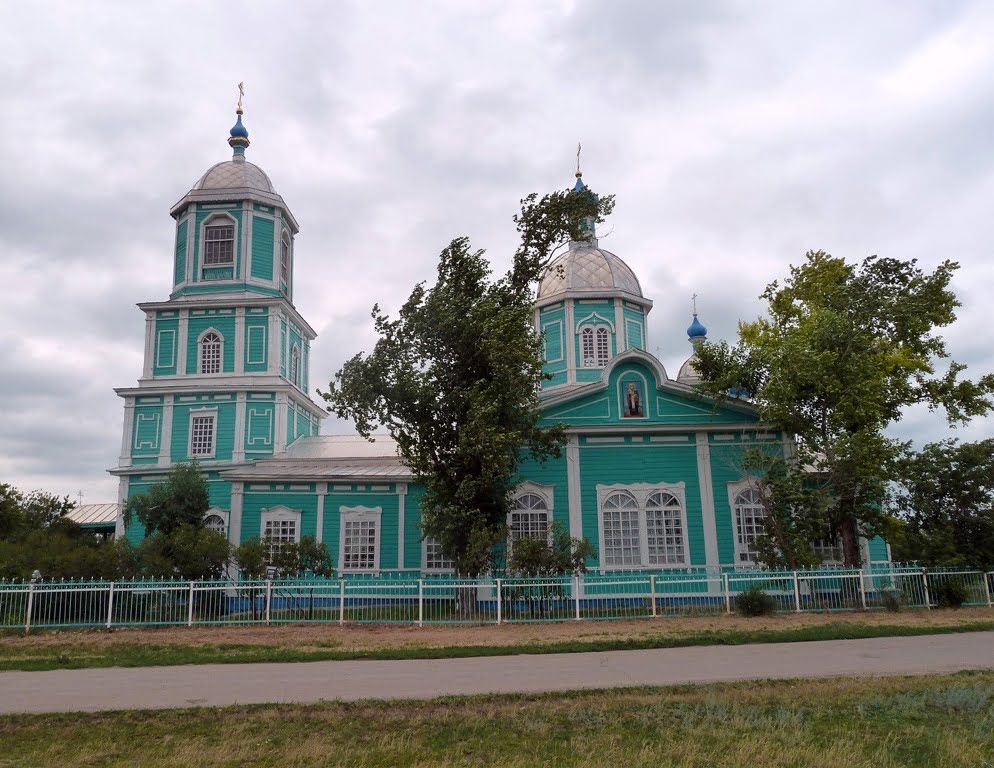 История.
В середине 19-го века переселенцы из Воронежской губернии облюбовали для жительства самый высокий холм на берегу речки Мокрая Овсянка. Так и назвали они свое поселение - Высокое. Но прожили здесь недолго, так как вода в реке оказалась непроточной. Вскоре губернские власти разрешили жителям переселиться в деревню Нечаевку, что располагалась в нескольких верстах на берегу Большого Иргиза.
К 1854 году церковь в селе была построена. В том же году, в праздник Архистратига Божия Михаила, состоялось первое богослужение. Архиепископ Самарский Евсевий (Орлинский) объявил, что храм будет называться Михаило-Архангельским. А выступивший затем земский начальник сказал, что отныне деревня Нечаевка будет называться селом Высоким.
В 1897 году храм перестроили, увеличив его. Помещение, рассчитанное на две тысячи человек, не отапливалось, но даже в лютые морозы там было жарко от дыхания заполнивших его людей.
После октябрьского переворота 1917 года храм был закрыт. Власти приспособили его под зернохранилище. И лишь в 1946 году церковь открыли вновь. По всем окружным деревням и селам прихожане собирали иконы и церковную утварь. Особенно в этом преуспел староста Василий Тушин.
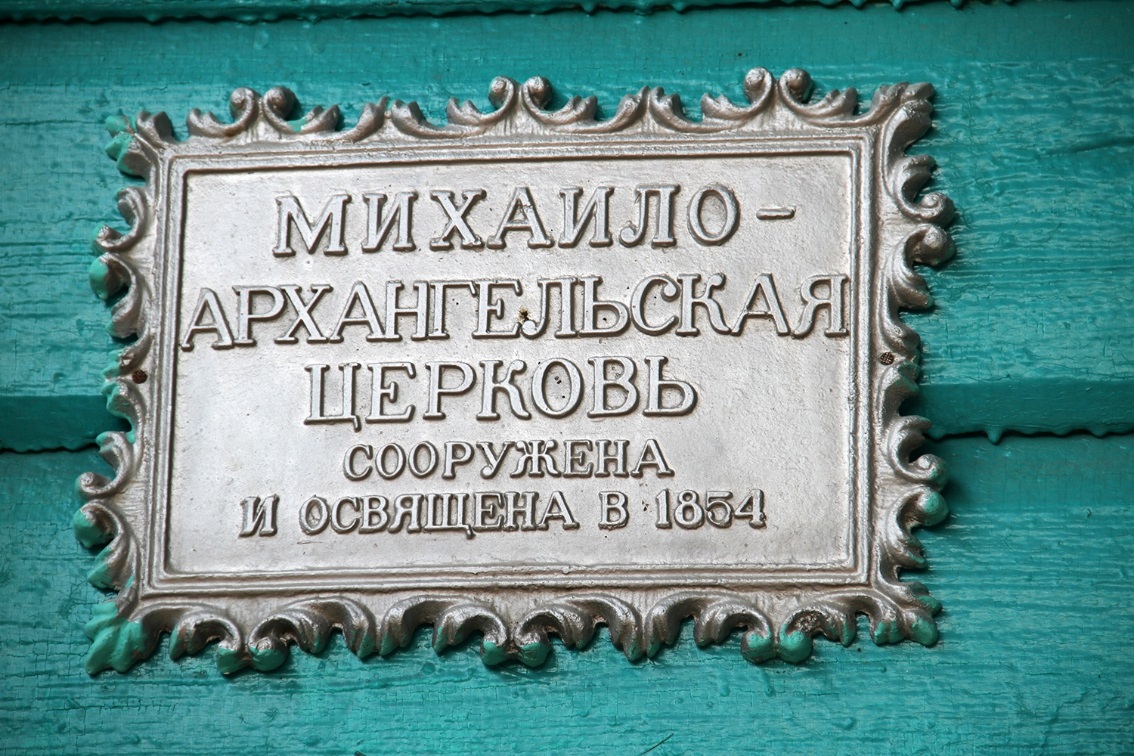 Внешний вид церкви.
Возведенная в традициях строительства деревянных храмов «под камень» церковь получила внешний облик в стиле архитектуры классицизма. Убранство храма было богатым: и купола, и алтари покрыты сусальным золотом, великолепная роспись, удивительная по красоте ограда. В храме было три алтаря, библиотека. Здесь были три престольных креста из чистого серебра. Одежда священника шилась из парчи.
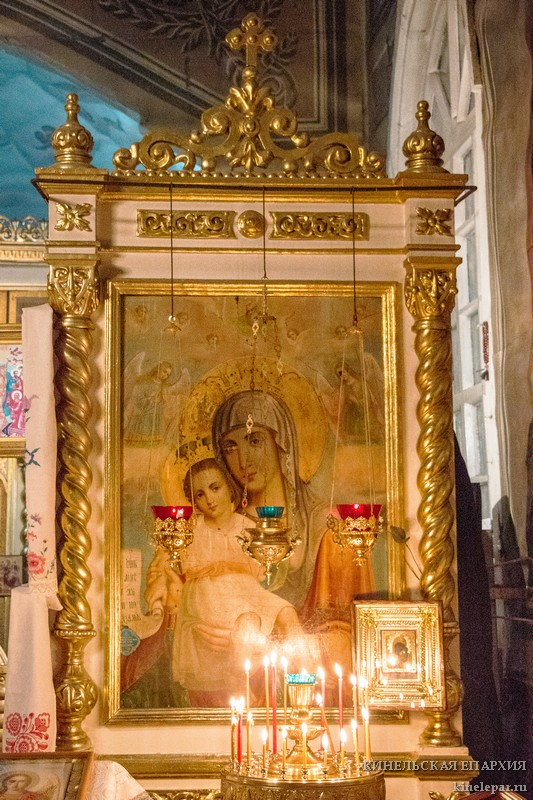 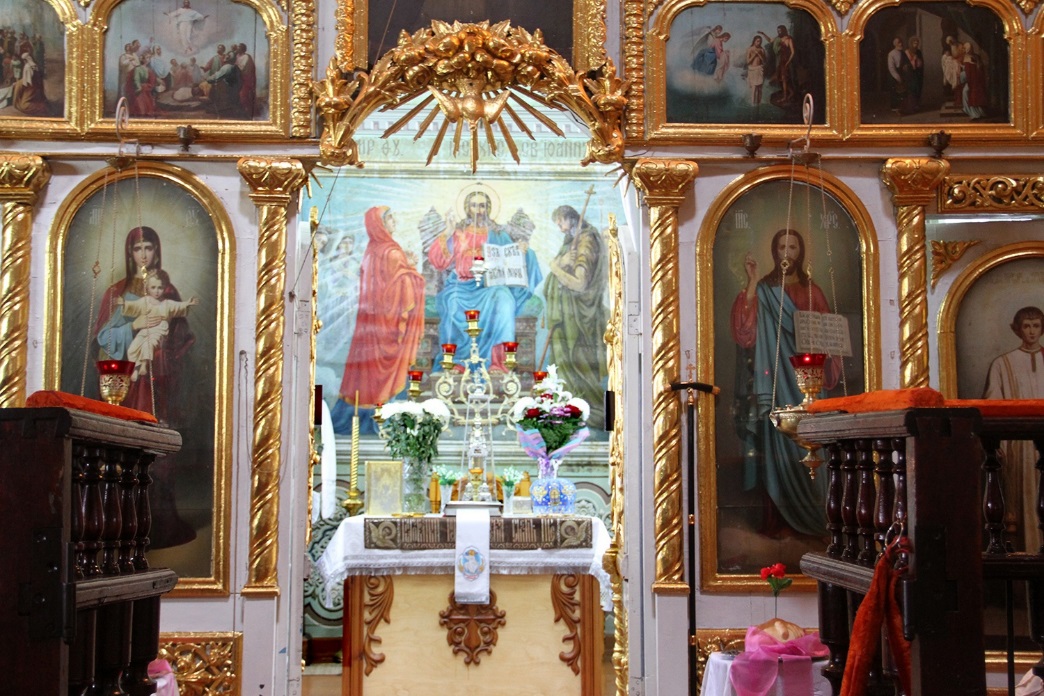 После второго открытия, предметы убранства храма собирали по всем близлежащим селам, иконы, церковную утварь привозили сами прихожане. В настоящее время интерьер храма восстановлен полностью, отреставрированы все три иконостаса, установлен колокол весом 300 кг.
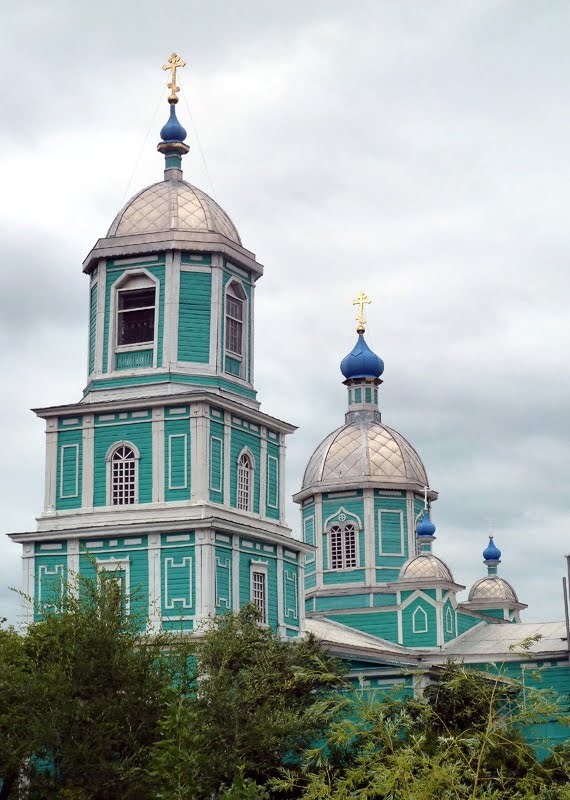 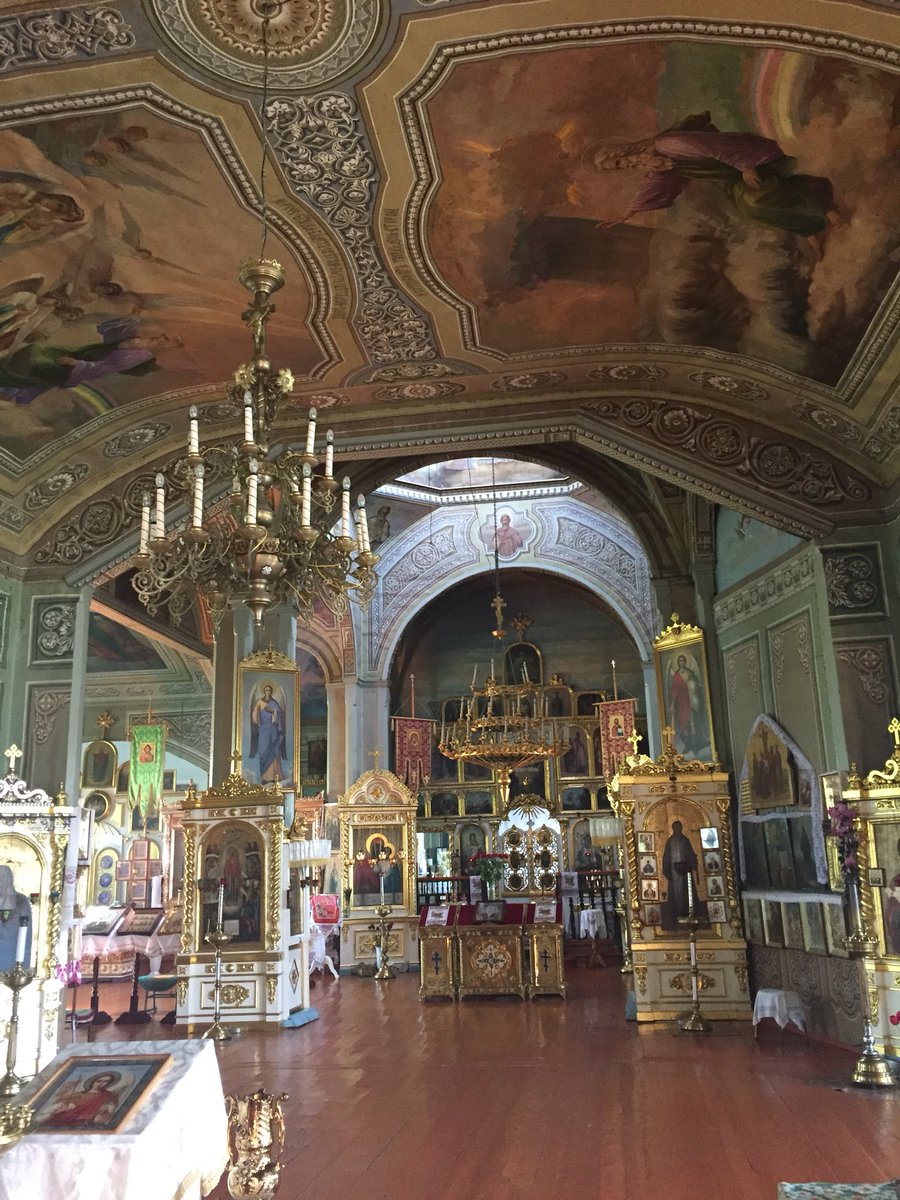 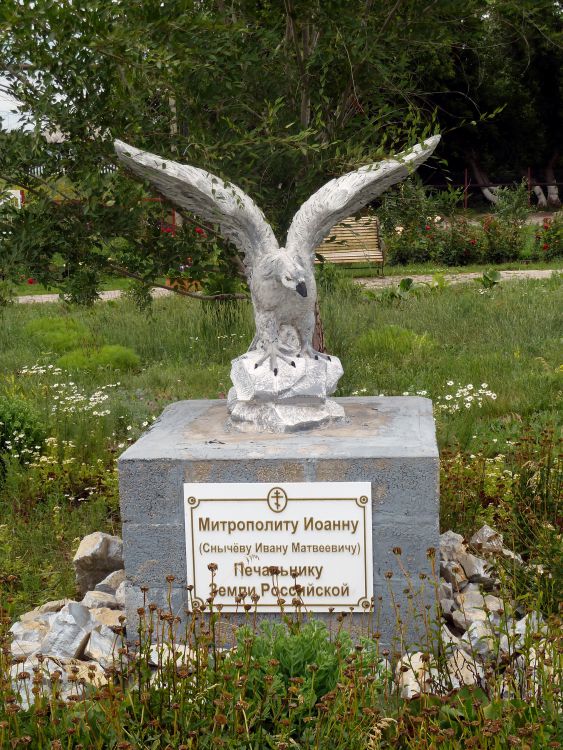 На территории храма установлен памятный знак в честь Митрополита Иоанна (Снычёва).
Настоящие дни.
После вторичного открытия храма в нем одиннадцать лет прослужил иерей Ананий Чуев. С Высоким связаны имена и таких священнослужителей, как иеромонах Никандр (Сапожников), протоиерей Стефан Акашев, протоиерей Иоанн Державин.
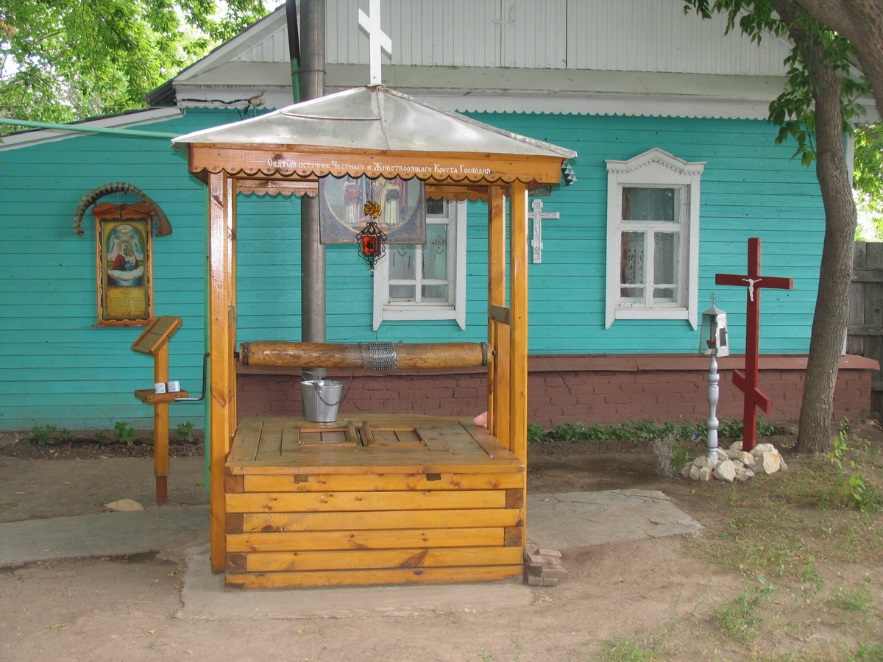 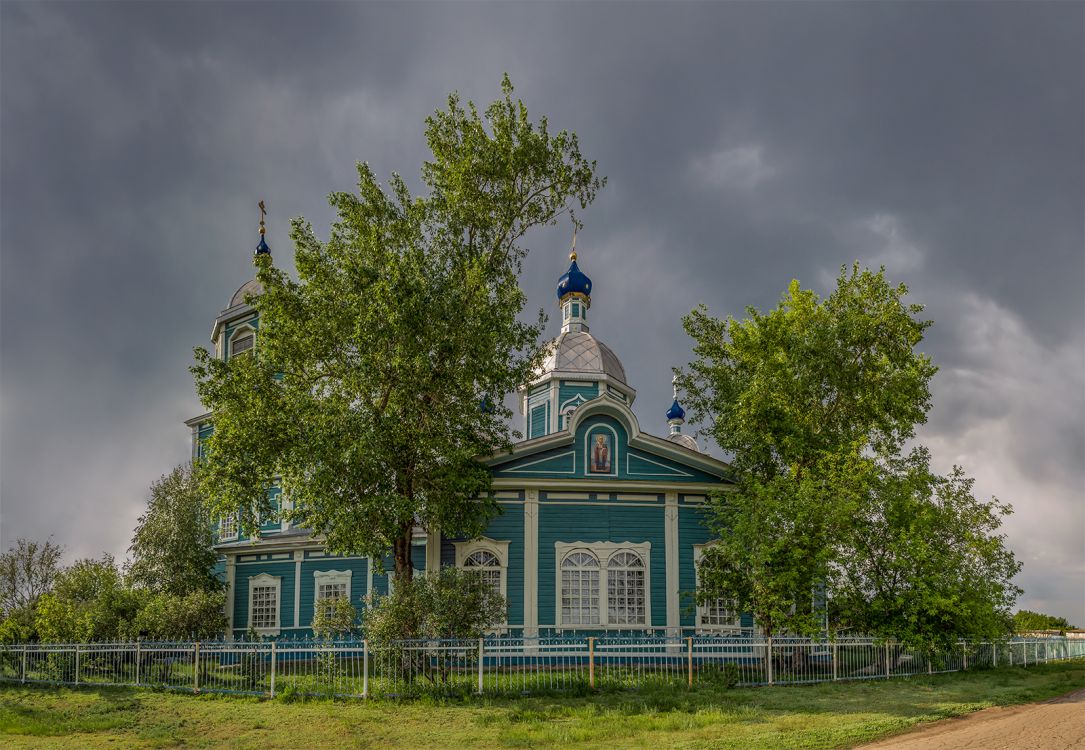 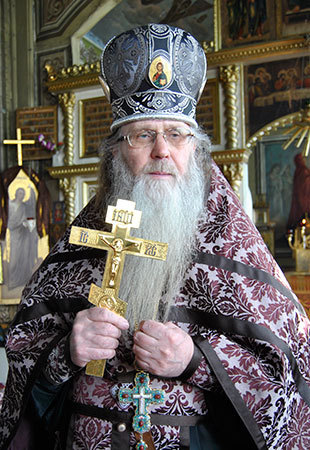 С 1973 года и по настоящий момент настоятелем здесь является архимандрит Владимир (Наумов Владимир Иванович).
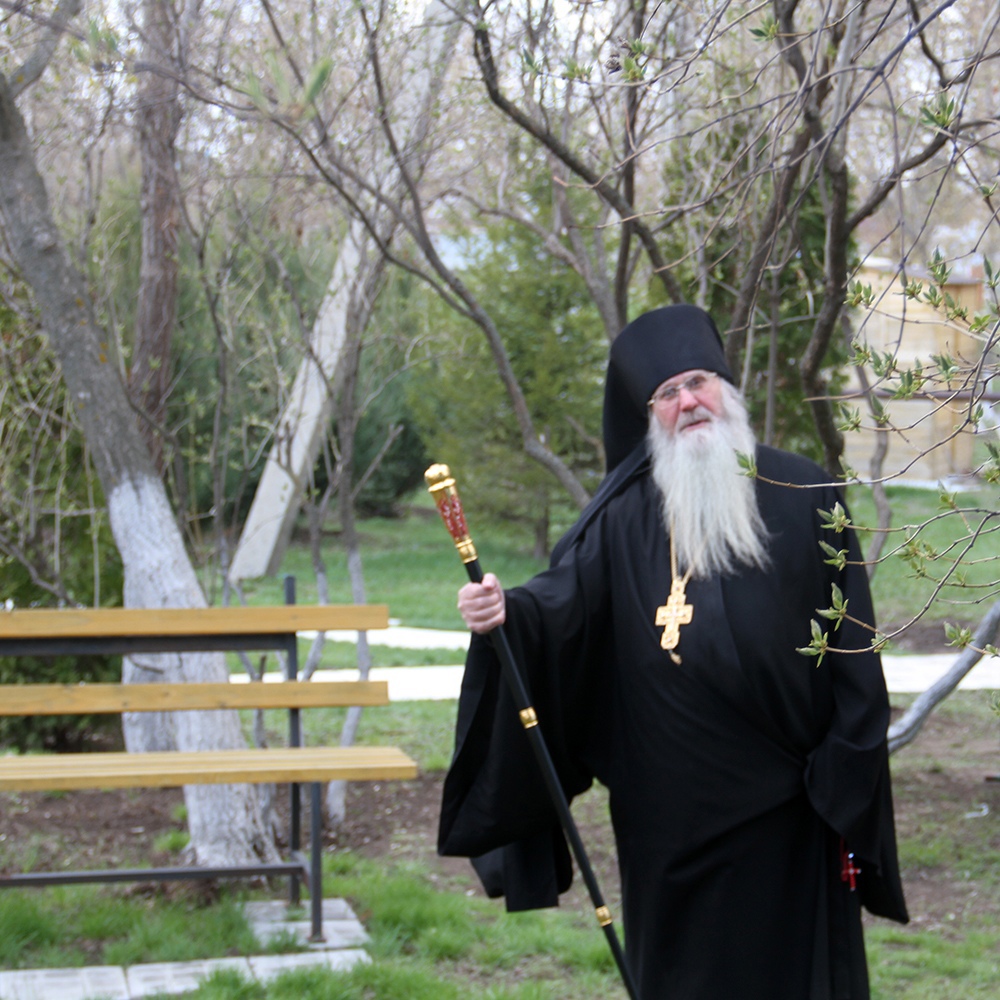 В декабре 2001 года архиепископ Самарский и Сызранский Сергий после Божественной литургии освятил на высокинском кладбище часовню во имя преподобного Сергия Радонежского.
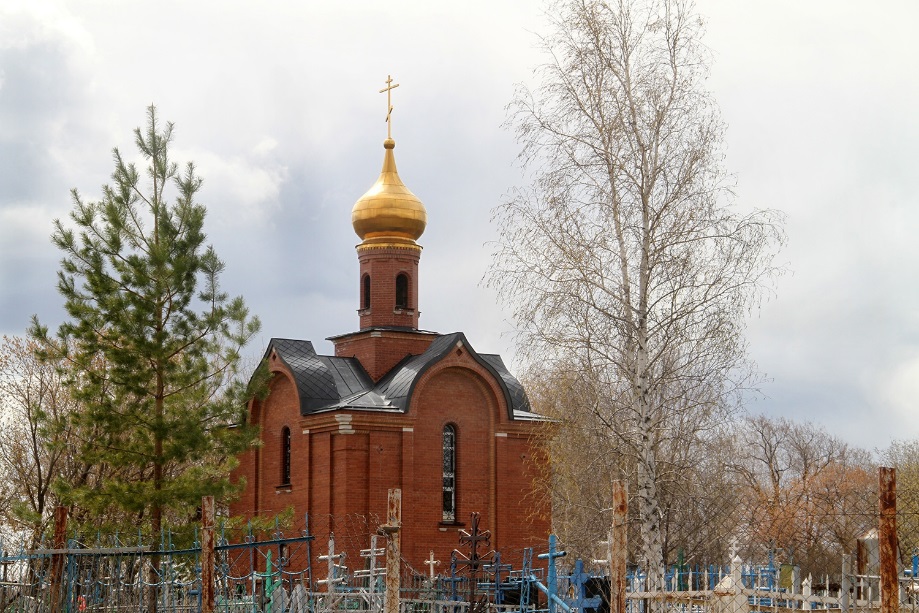 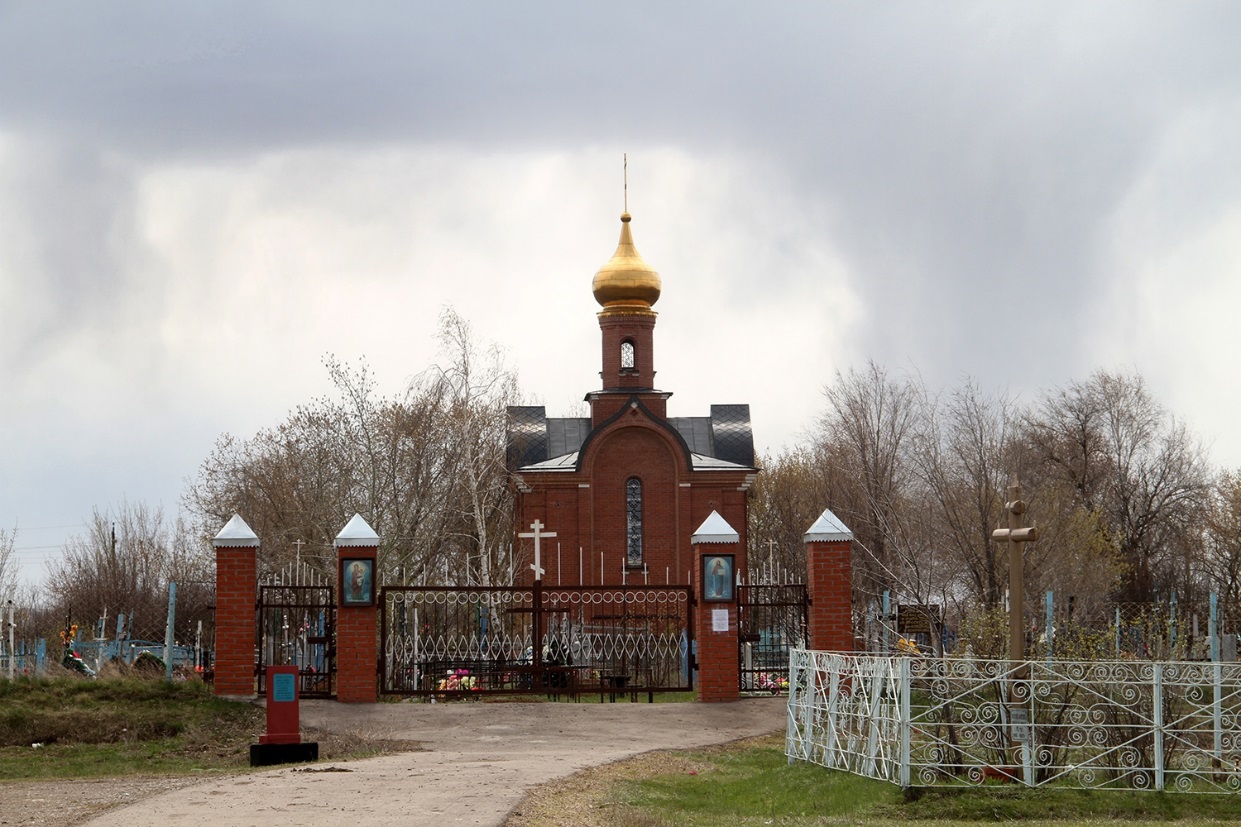 Интернет-ресурсы: 

http://palomnik63.ru/all_objects/detail/459_mikhaila_arkhangela_arkhistratiga_bozhiya_vysokoe/  
http://vysokoe.cerkov.ru/ 
https://благовестсамара.рф/-public_page_32687  
https://sobory.ru/article/?object=30478 
https://svyatsy.org/churches/samarskaya_oblast/pestravskiy_rayon/vysokoe-5/cerkov_mihaila_arhangela_v_vysokom-2/